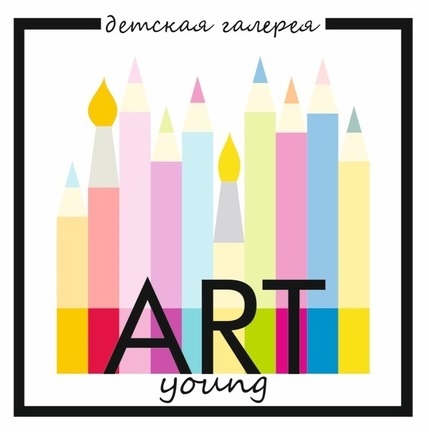 1С:Детская школа искусствавтоматизация работы приемной комиссии
Для кого продукт?
Детская школа искусств - это учреждение дополнительного образования детей и молодежи, которое реализует образовательную программу дополнительного образования детей и молодежи художественного профиля в сфере культуры с изучением учебных предметов, учебных дисциплин на повышенном уровне.
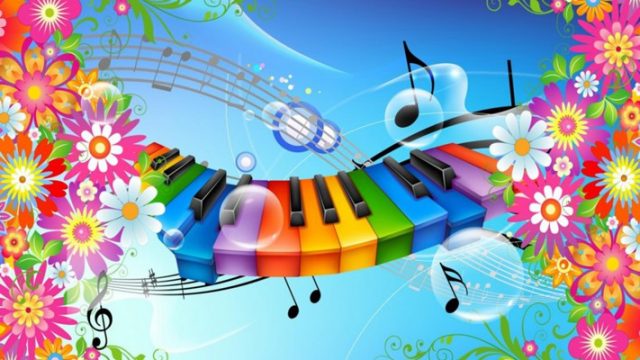 https://1c.ru/news/info.jsp?id=25546
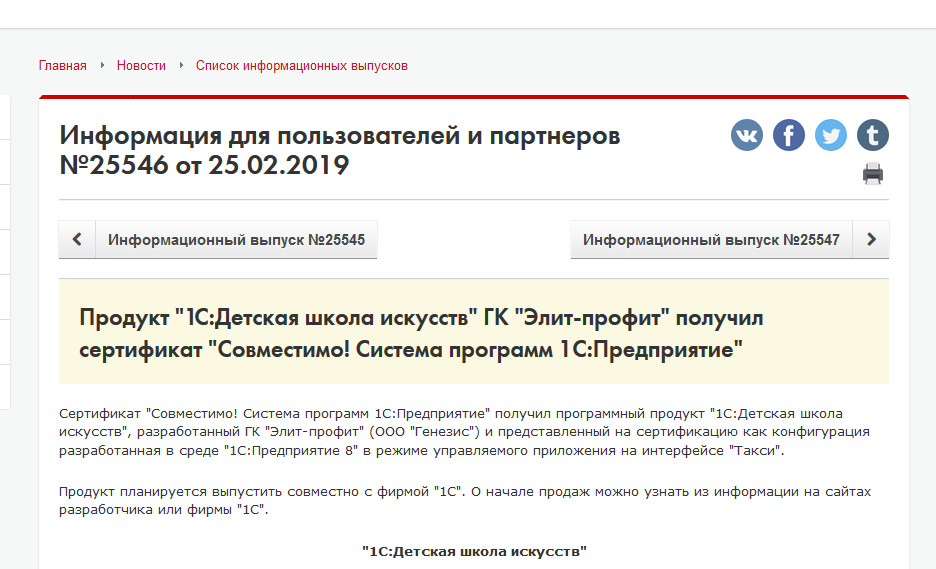 http://1c.ru/news/info.jsp?id=26208
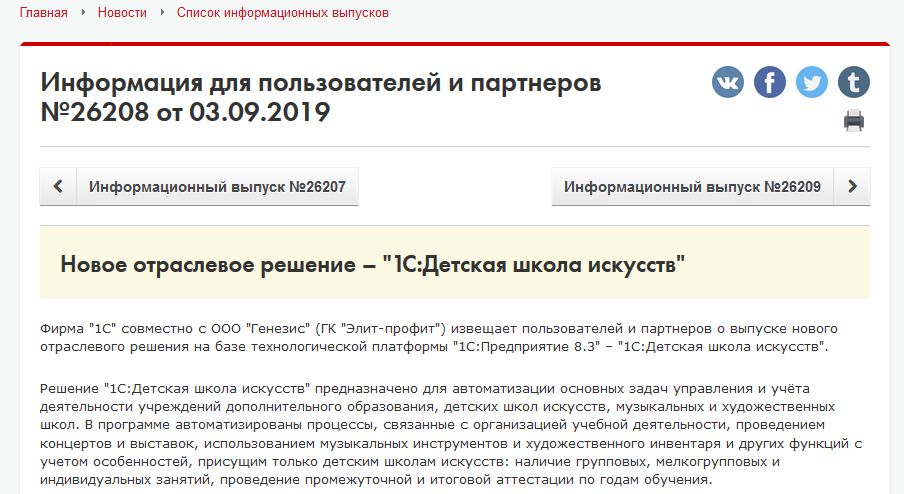 https://solutions.1c.ru/catalog/dshi/features
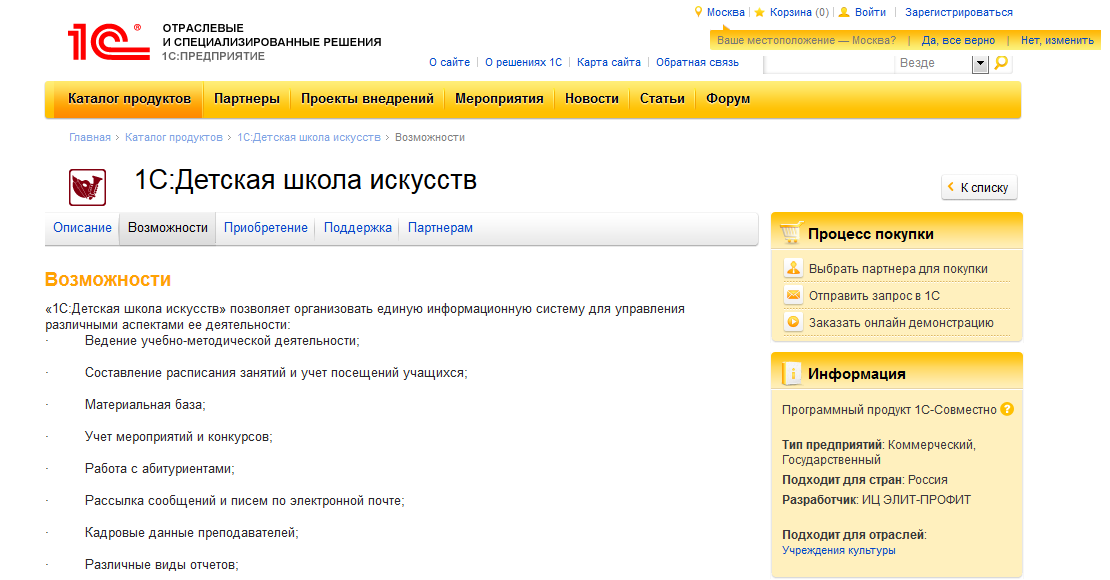 Этапы реализации задач
Организация эффективного управления
2.    Автоматизация процессов управления
3.    Организация взаимодействия обучающихся, преподавателей и администрации в   едином информационном пространстве
4. Формирование информационно-педагогической среды
Организация эффективного управления
Использование инструментов контроля: электронный учет записи и посещений занятий
Электронный документооборот с подготовкой всей необходимой учебной документации и контроль исполнения сотрудниками учебного процесса
Планирования учебной занятости учащихся, в том числе учет групповых, мелкогрупповых и индивидуальных занятий, а также занятий мультипрофильных групп
Учёт аренды инвентаря и оказания платных услуг
Единая образовательная среда
Создание личной карточки ученика с  возможностью выгрузки/загрузки личных дел учащихся в электронном виде
Автоматизация процессов анализа и контроля за результатами образовательной деятельности, текущей, итоговой и независимой аттестации обучающихся
Формирование, вывод на печать статистической и аналитической отчетной документации, включая унифицированные формы и формы оценки качества образования
Учёт результатов и планирование промежуточных и итоговых аттестаций, прослушиваний, просмотров и другое
Формирование индивидуально-репертуарных и календарно-тематических планов
Планирование концертной деятельности, выставок, гастролей и прочих мероприятий
О ПЛАТФОРМЕ 1С
Прикладные решения, разработанные на платформе «1С:Предприятие 8», отличают:
эргономичный интерфейс
удобство администрирования системы
развитые средства построения экономической и аналитической отчетности
соответствие требованиям по защите персональных данных
принципиально новые возможности анализа и поиска информации
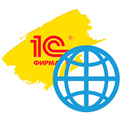 высокая масштабируемость и производительность
современные подходы к интеграции
Потенциальные пользователи
Автоматизированные процессы
Учет бюджетных и хозрасчетных часов. Формирование отчетов по отработанным часам по бюджету и хозрасчету
Работа с абитуриентами (группы поступающих, вступит. Экзамены, решение комиссии, протоколы, ведомости, зачисление)
Платные услуги: заключение договор, печать их, генерация счетов на обучение и печать квитанций)
Показатели эффективности работы преподавателей. Учитываются творческие работы преподавателей, участие в мероприятиях школы
Формирование отчетов по тарификации и контингенту учащихся
Ведение учета в одной  информационной базе
Формирование учебных планов для двух уровней подготовки предпрофессиональной и общеразвивающей
Карточки ученика и сотрудников с учетом необходимой специфики ДШИ
Учебные программы ДШИ
На сегодняшний день существующая правовая база позволяет ДШИ:
1
2
3
реализовывать дополнительные общеобразовательные программы
реализовывать  дополнительные  предпрофессиональные  общеобразовательные  программы  в  области искусств  в  целях  выявления  одарённых  детей  в  раннем  детском  возрасте,  приобретения  ими  знаний, профессиональных  навыков  для  подготовки  к  получению  профессионального  образования  в  области искусств
самостоятельно разрабатывать программу своей деятельности (для предпрофессиональных программ – на базе ФГТ)
Предпрофессиональные программы призваны обеспечивать: 
преемственность  предпрофессиональных  программ  и  основных  профессиональных  образовательных программ среднего профессионального и высшего профессионального образования в области искусств
сохранение единства образовательного пространства Российской Федерации в сфере культуры и искусства условиях многообразия образовательных систем, а также типов и видов образовательных учреждений
Функциональные возможности
Ведение карточки абитуриента
Регистрация результатов вступительных экзаменов
Нагрузка преподавателей и концертмейстеров
Формирование групп поступающих
Зачисление в школу
Формирование учебных планов ОП и ПП
Расписание
Индивидуальное расписание преподавателя
Личное дело учащегося
Движение учеников: переводы
Учебные дисциплины
Тарификационная ведомость
Учет методический и творческих работ
Контингент школы искусств
Общий план работы школы
Показатели эффективности работы
Поступление в ДШИ
Документ «Приемная комиссия» создается на учебный год
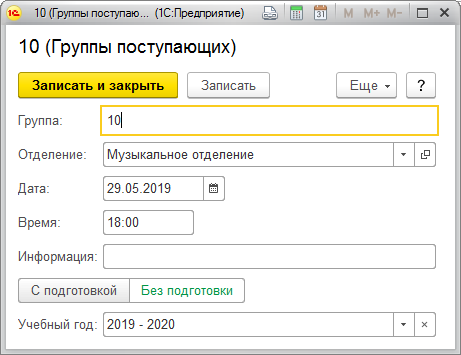 Группы поступающих формируются по Отделениям и Дате проведения вступительных экзаменов
Поступление в ДШИ
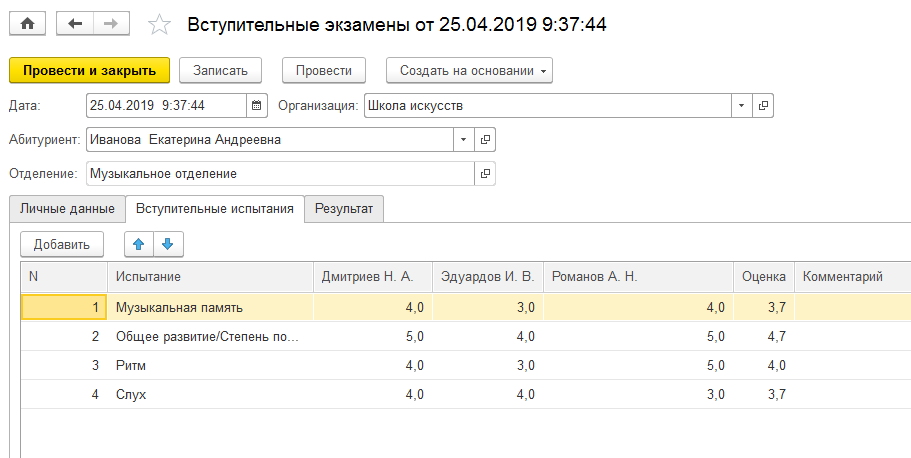 Регистрация оценок осуществляется документом «Регистрация оценок по вступительным испытаниям»
Решение экзаменационной комиссии
Поступление в ДШИ
«Заявление на зачисление» регистрирует процесс зачисления
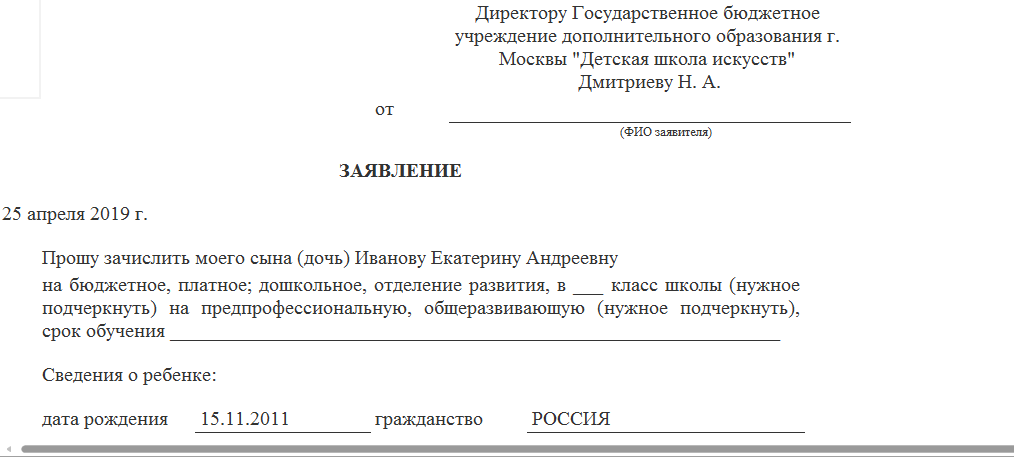 Печатная форма документа
Учащиеся
Карточка Учащегося отражает всю информацию по ученику за всего годы обучения
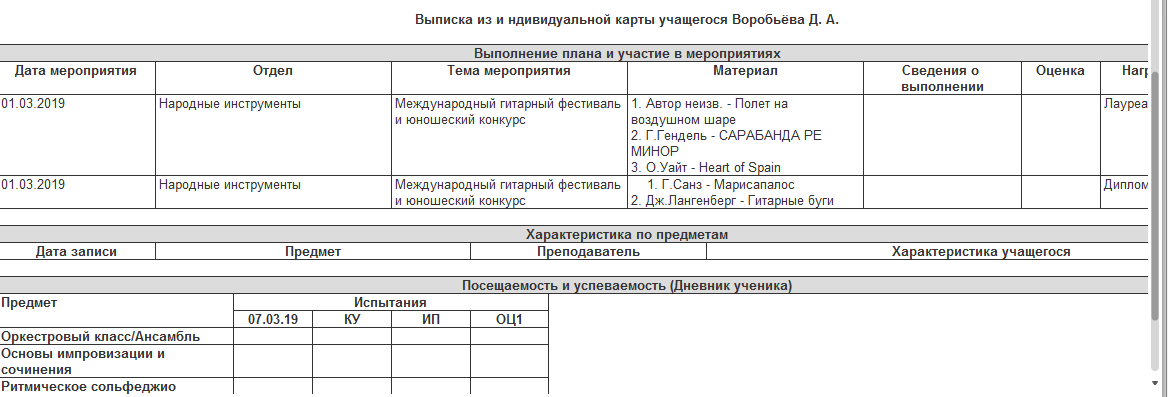 Выписка из индивидуальной карты учащегося
Журнал учёта методической работы
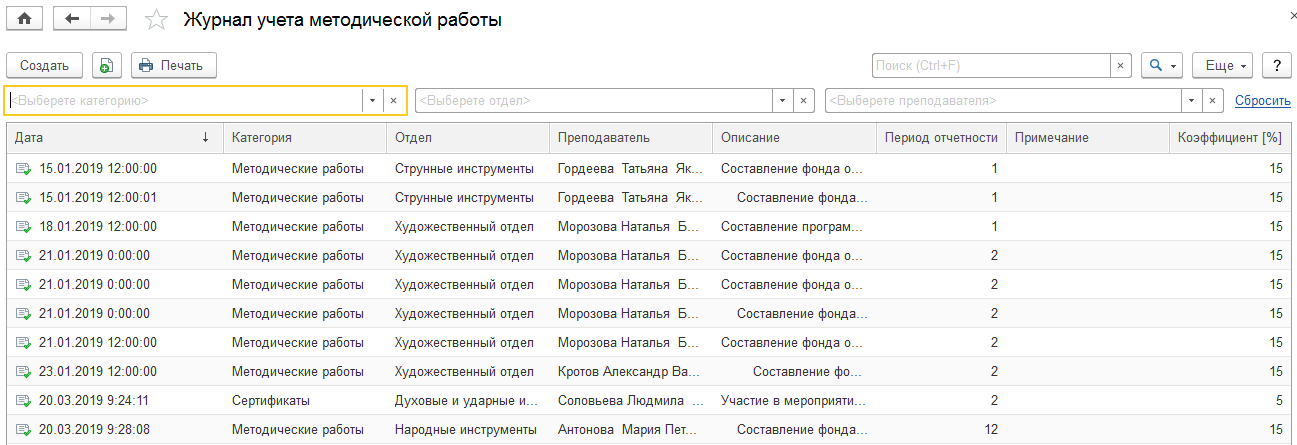 Методические, творческие работы и сертификаты
Учебные дисциплины
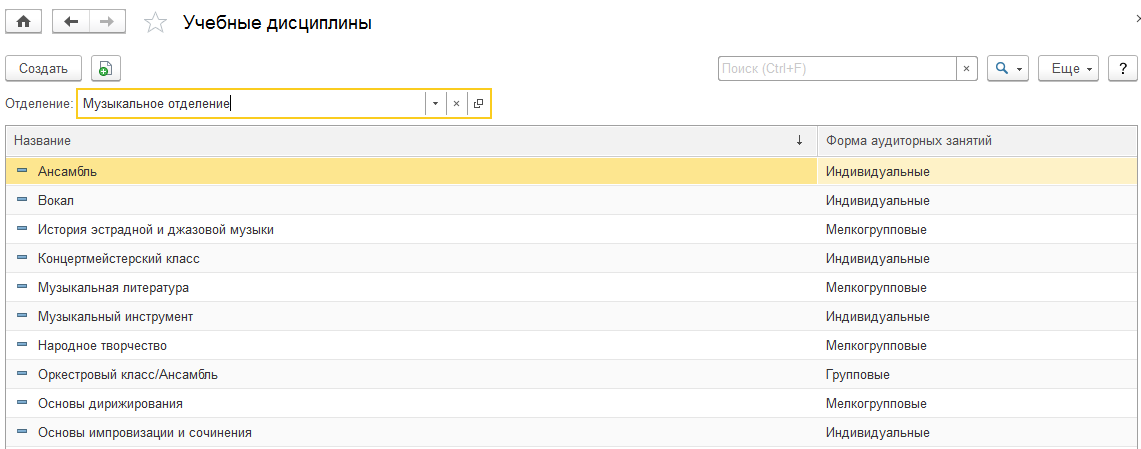 Учебные дисциплины подразделяются по Отделениям
Коллективы и классы
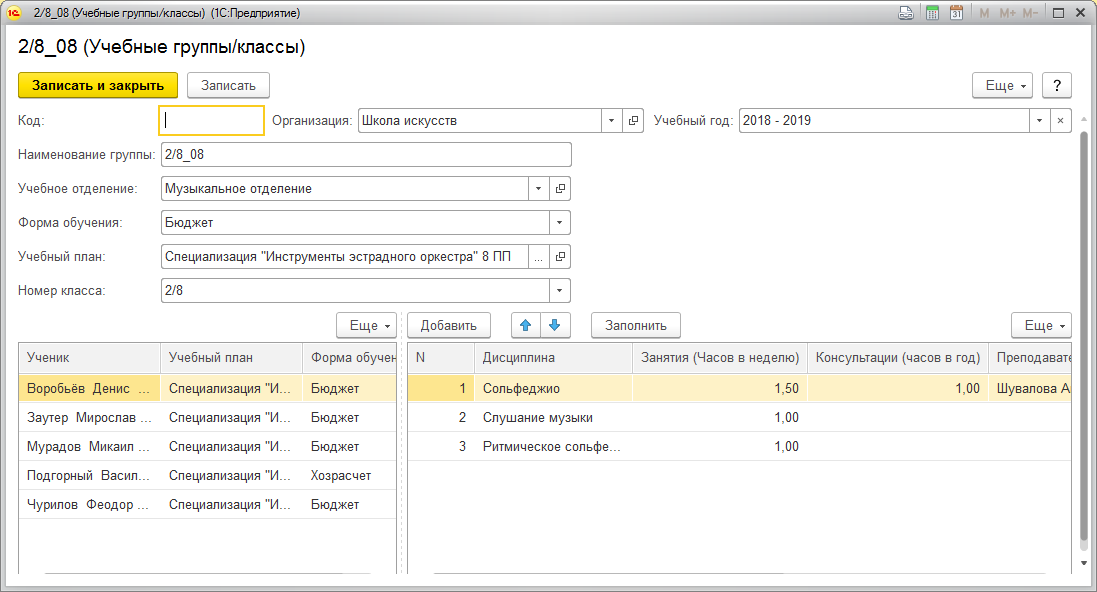 Мелкогрупповые и групповые занятия
Общий план работы школы
Мероприятия проводимые в  ДШИ и за ее пределами в которых участвуют учащиеся
Тарификационная ведомость
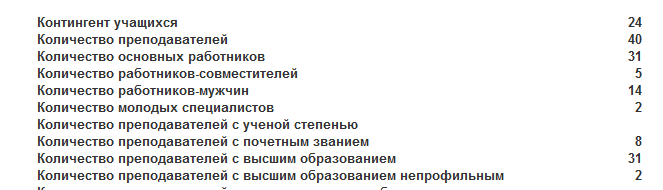 Формируется по бюджетным и хозрасчетным часам
Кадровый учет
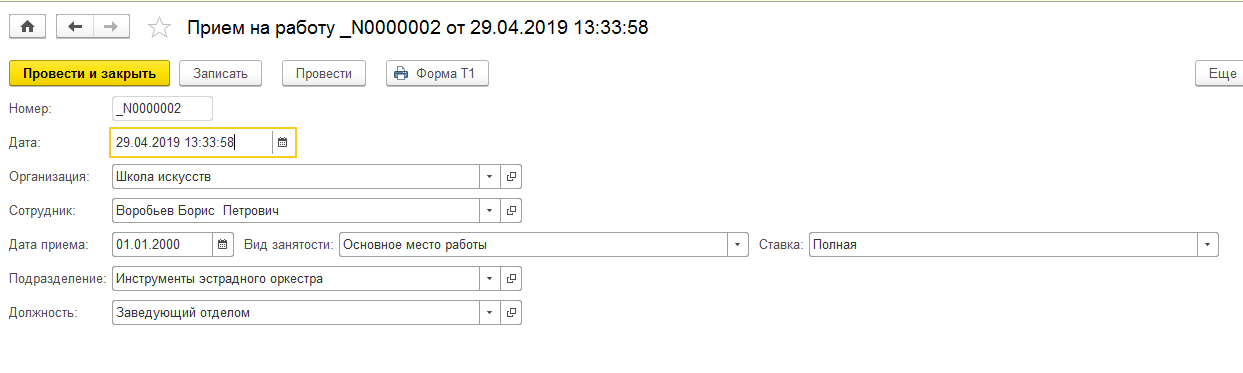 Кадровый учет
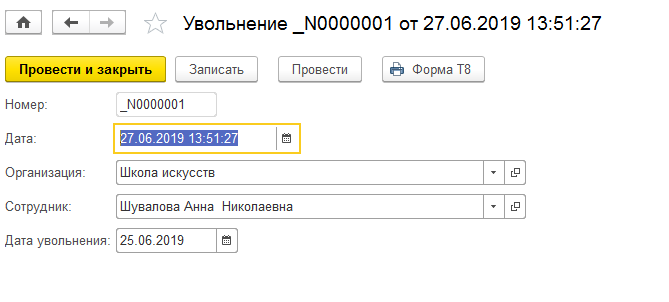 Кадровые документы регистрируют «Прием» и «Увольнение» сотрудников
Карточка сотрудника
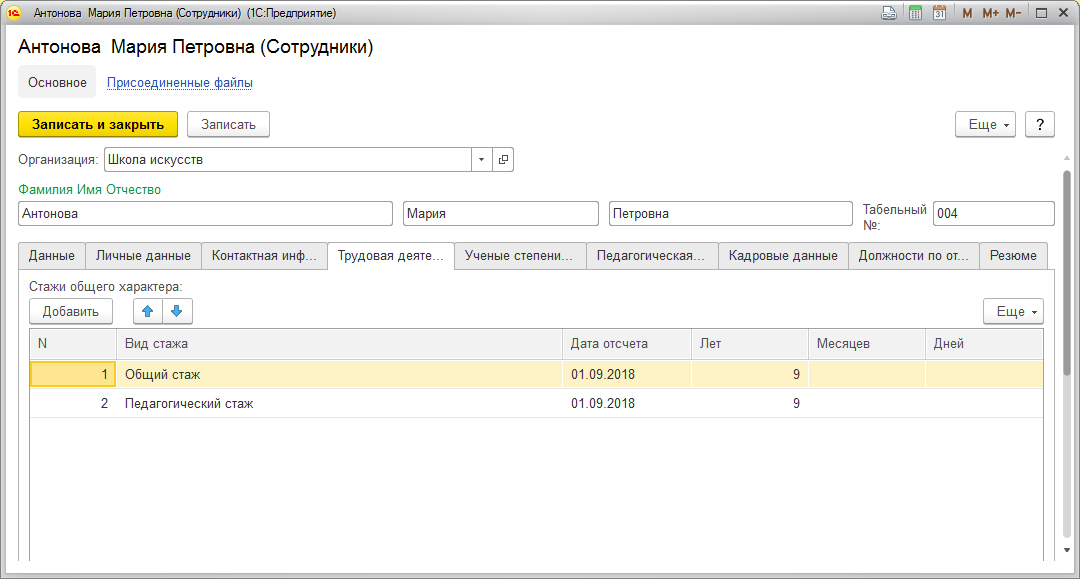 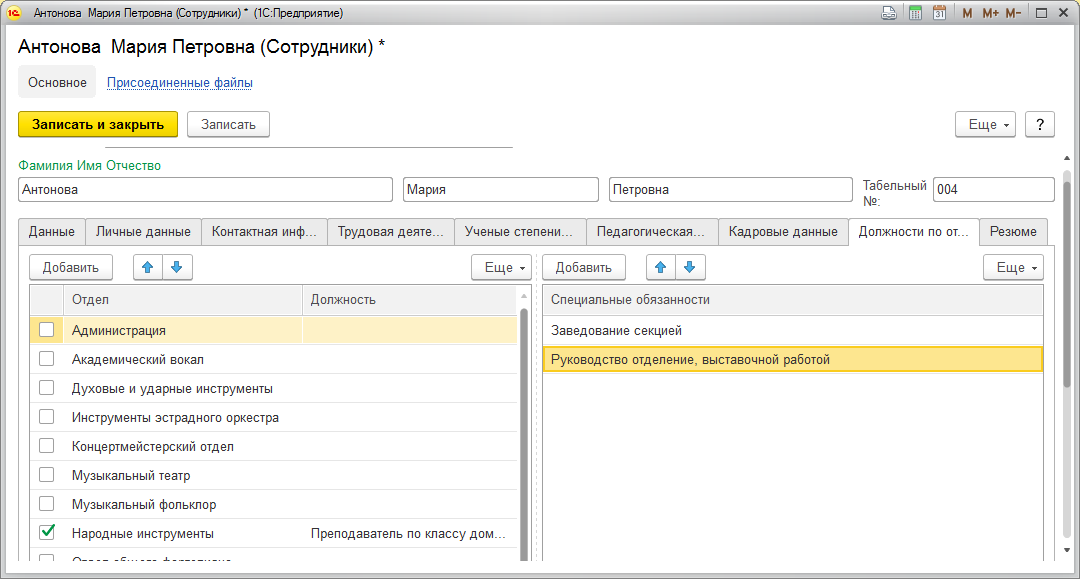 Информация о сотруднике
Показатели эффективности
Отчет формируется на основе документов «Мероприятия»  и «Журнала учета методической работы»
Учебные планы
Два вида учебного плана Общеразвивающей и Предпрофессиональной подготовки
Учебные планы
Учебный план формируется на учебный год и утверждается
Назначение времени занятий
Документ заполняется на один учебный год по преподавателю
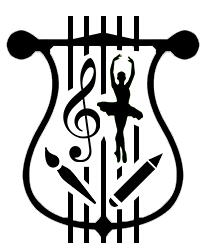 Распределение нагрузки
Распределение нагрузки согласно назначении времени занятий
Общее расписание школы
Общее расписание школы формируется на учебный год
График работы преподавателей
Формируется согласно утверждённой нагрузки
Портфолио преподавателя
Формируется исходя из документа «Мероприятия»
Платные услуги
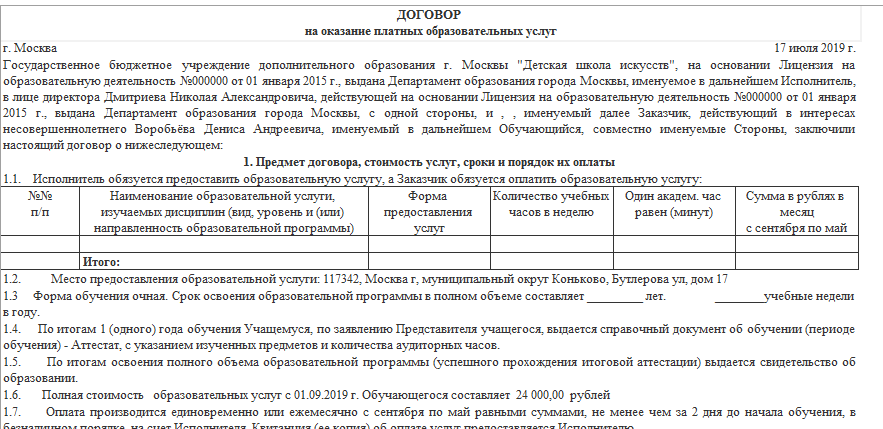 Печатная форма договора
Платные услуги
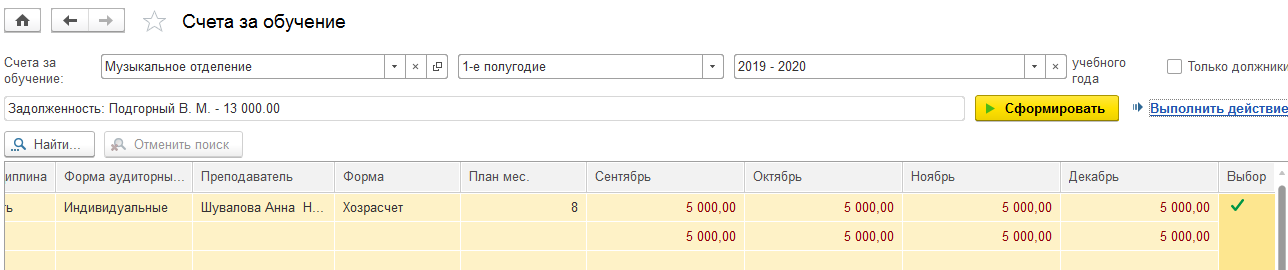 Квитанция
Объекты инвентаризации
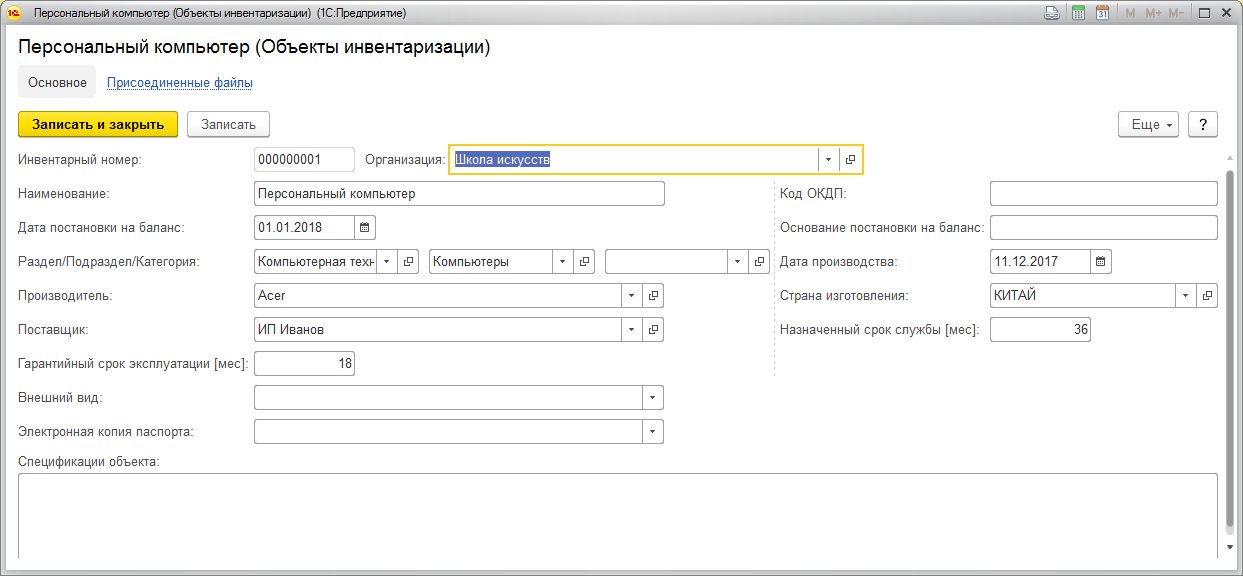 Карточка объекта
Складской учет
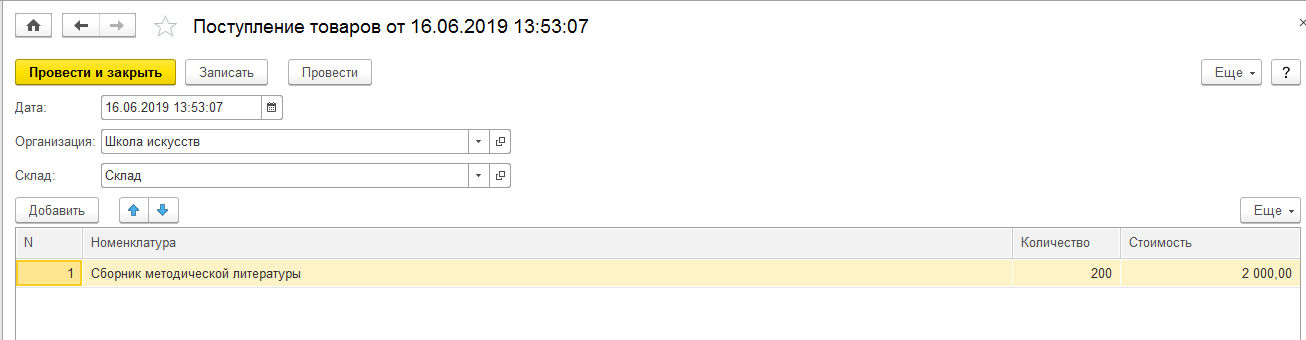 ВОПРОСЫ, КОНСУЛЬТАЦИИ, ДЕМОНСТРАЦИИ

Анна Чужакова



ООО «Умные решения» 
Телефон: +7 (495)514-19-90
Электронная почта:   sol@umsol.ru